Kerstloop
6de leerjaar
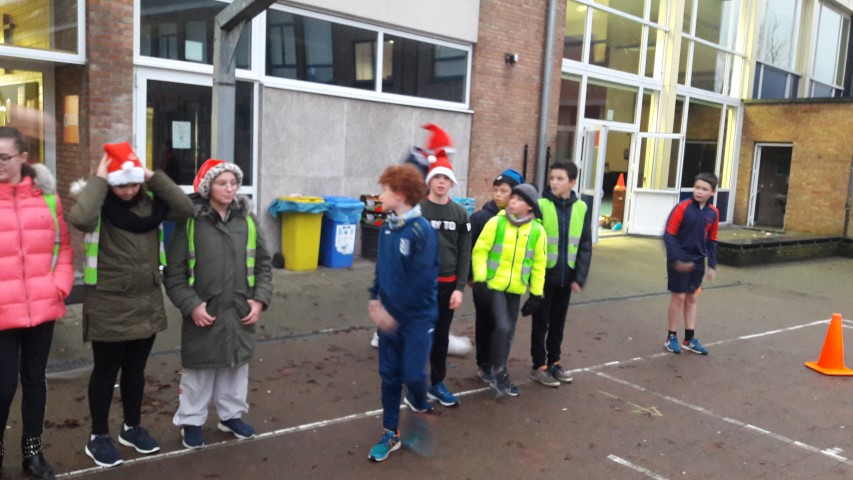 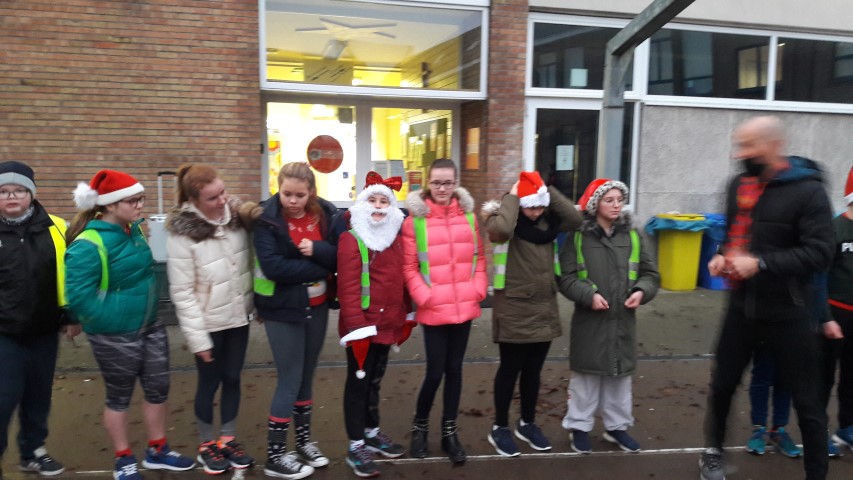 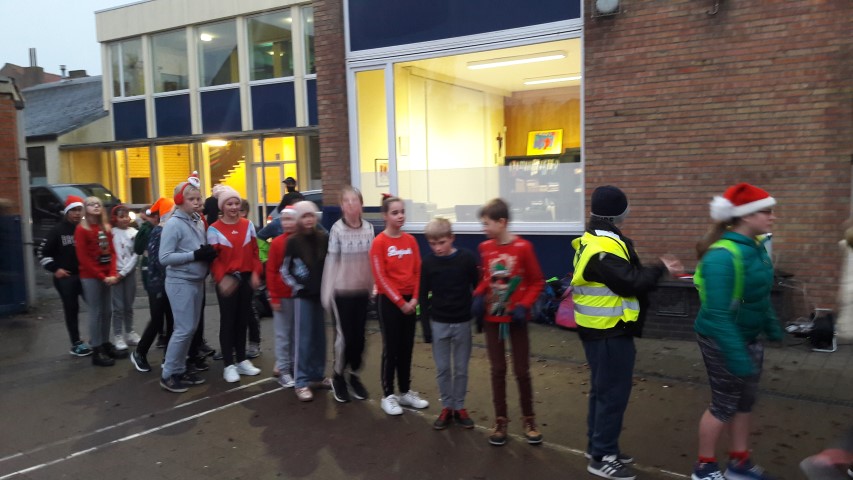 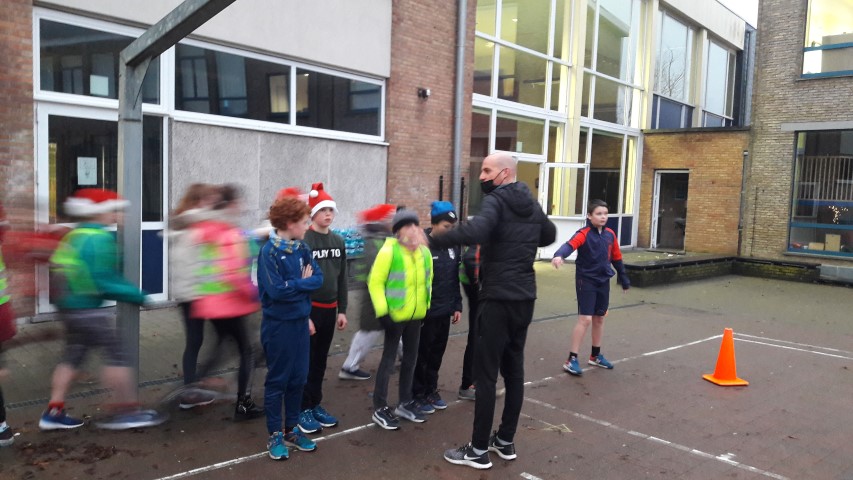 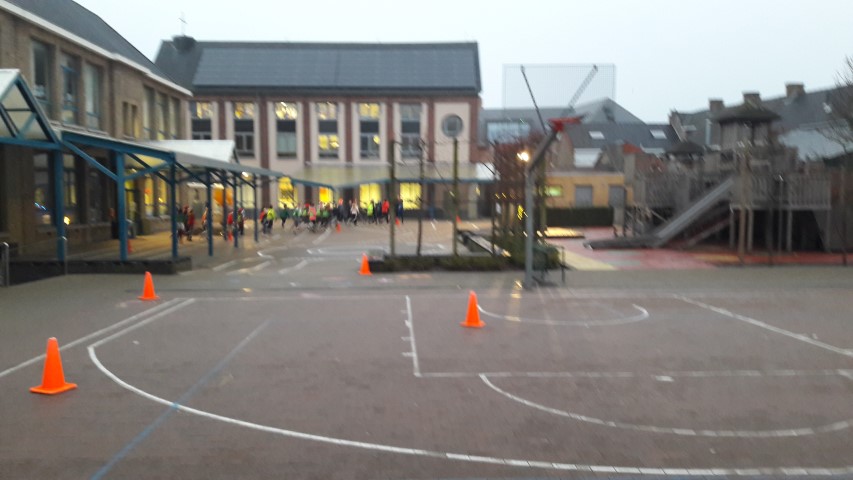 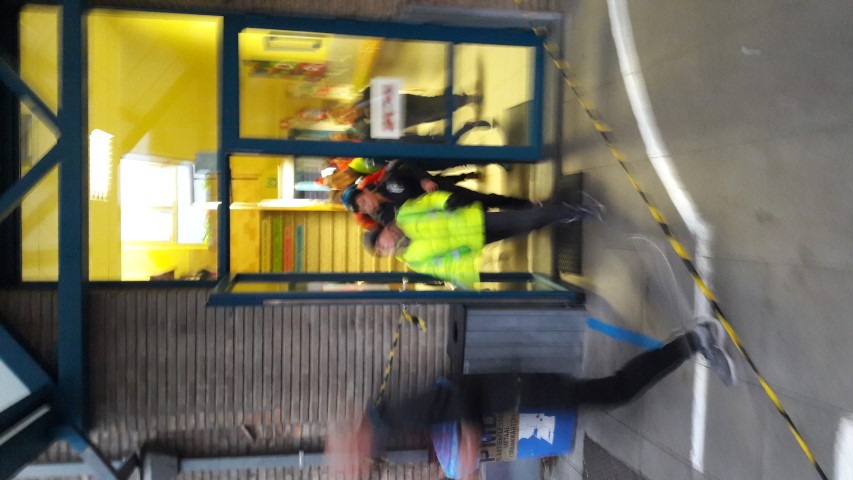 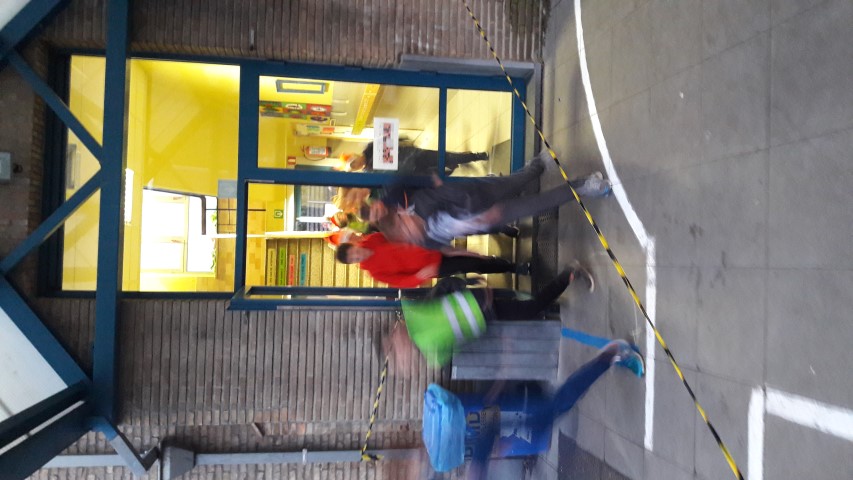 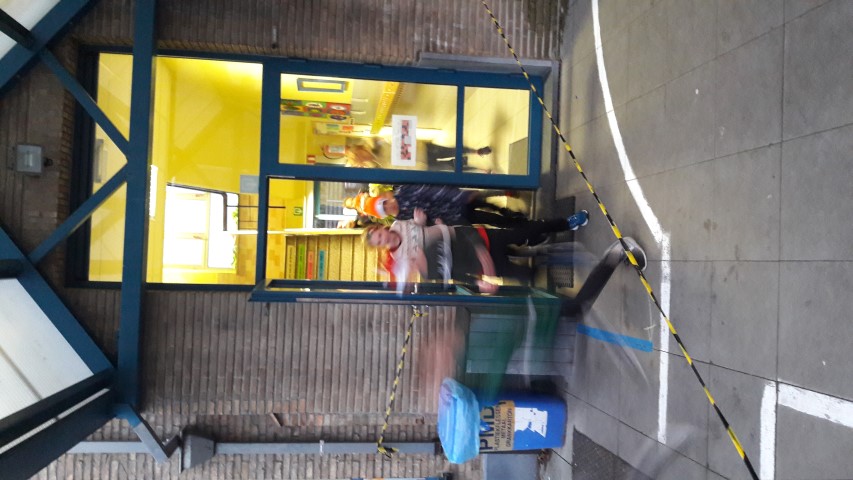 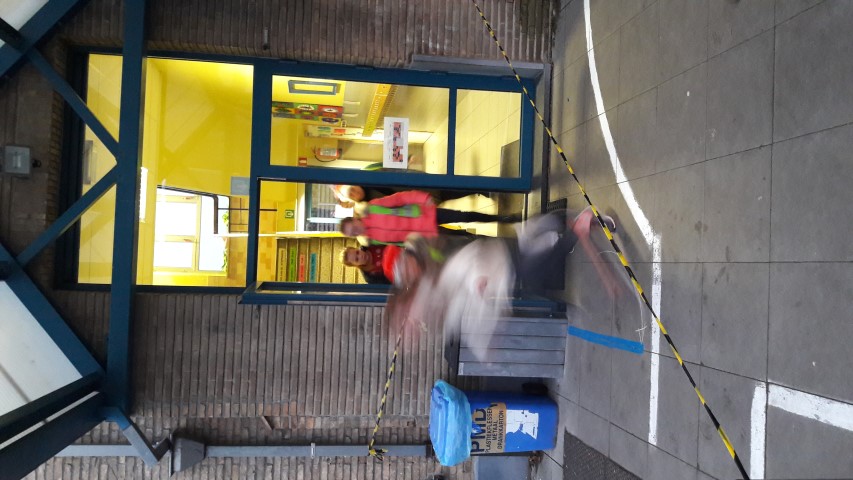 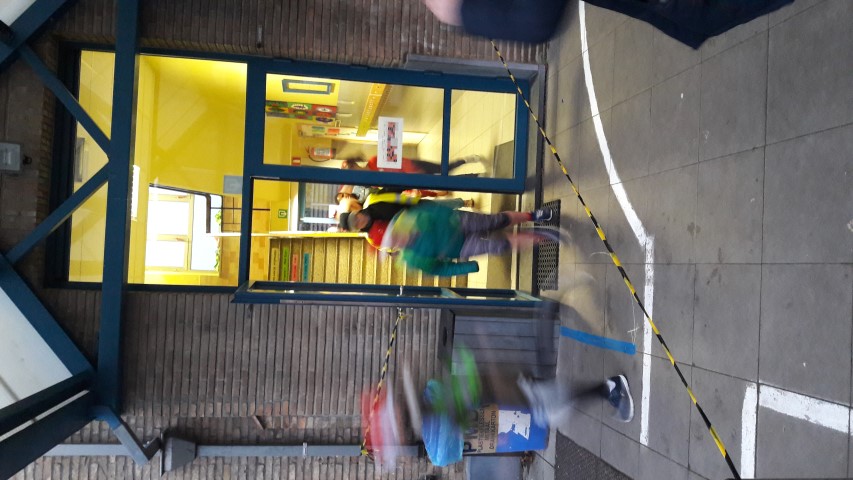 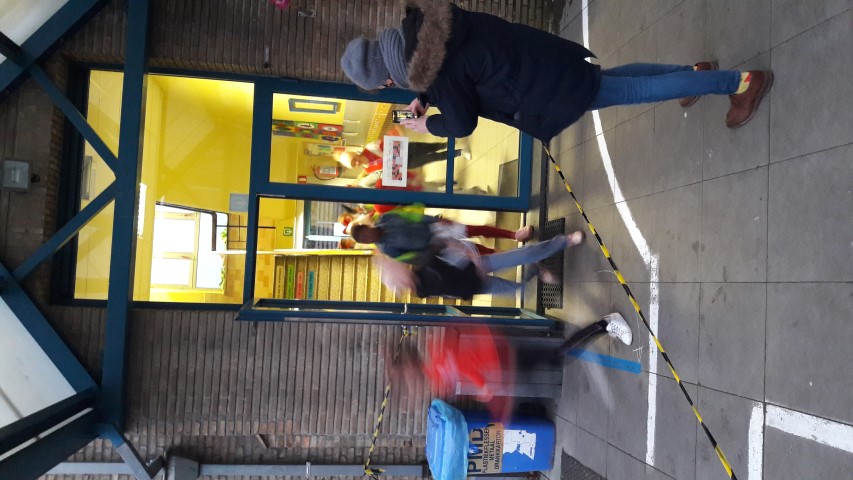 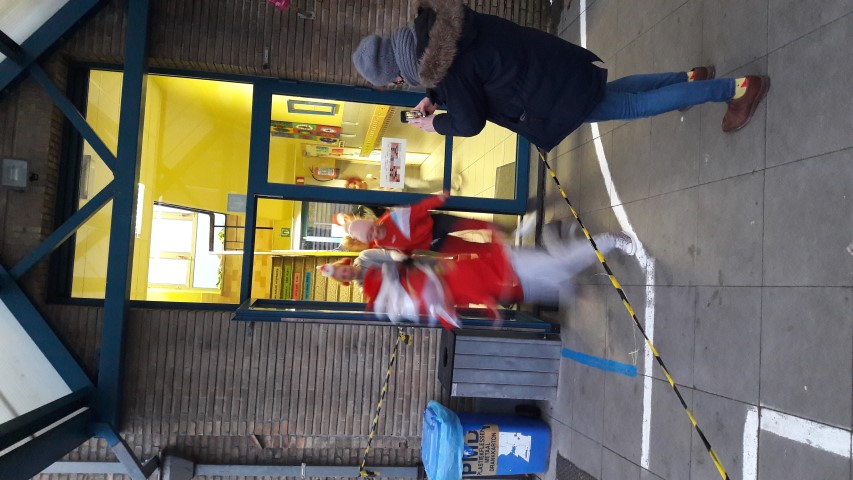 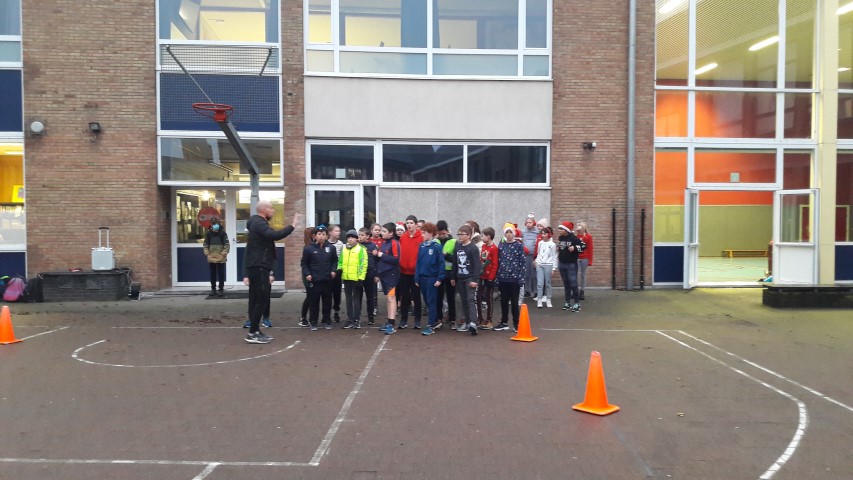 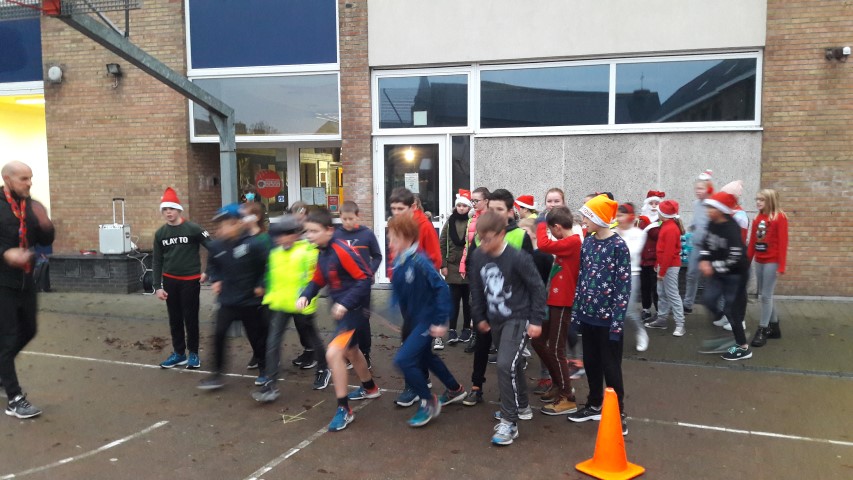 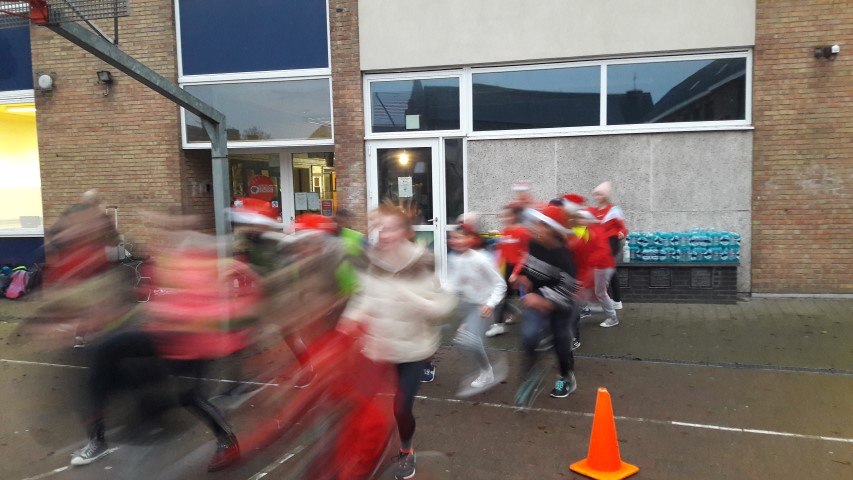 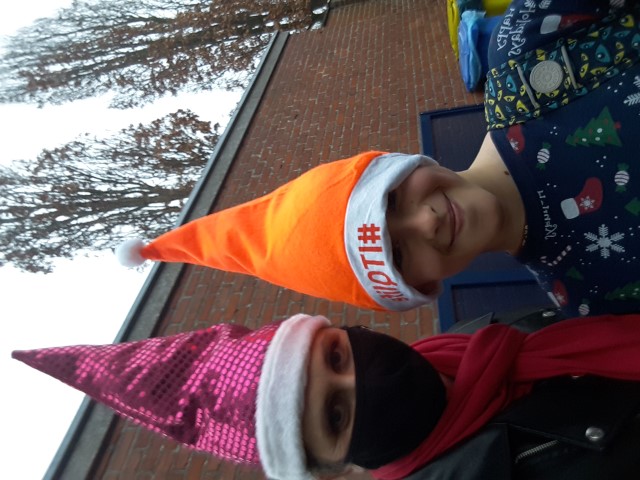 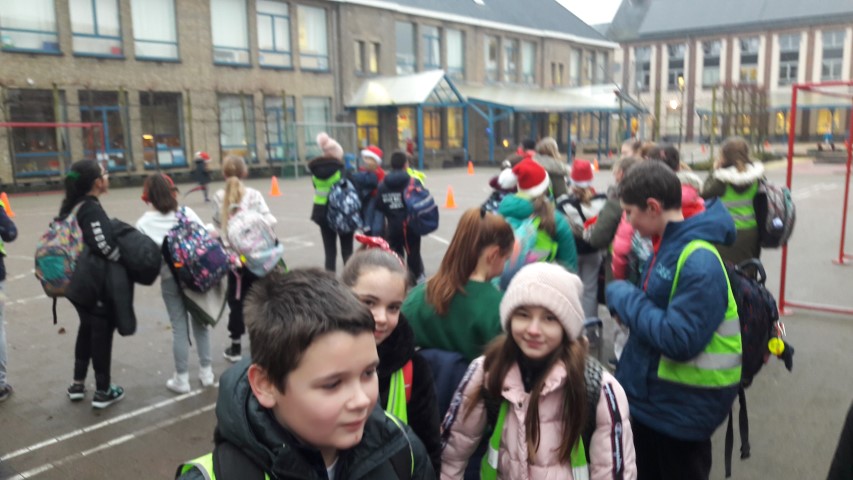